«Роль семьи в сохранении психологического здоровья детей»
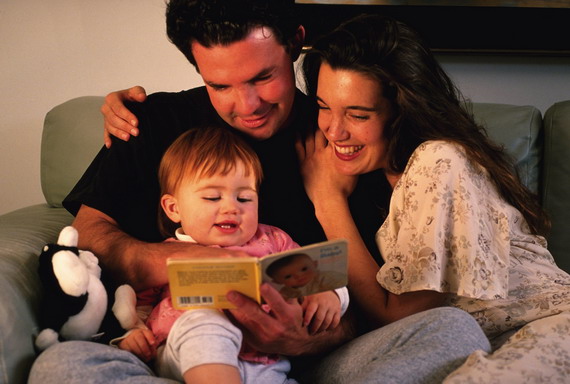 Для психологического комфорта малыша важны:
де
Эмоциональное самочувствие – ощущение и переживание эмоционального комфорта или дискомфорта, связанного с различными значимыми аспектами его жизни
  Эмоциональное  благополучие – показатель оптимального общего развития ребенка и его психического здоровья
Эмоциональное  благополучие  складывается:
 Из адекватного проявления ребенком эмоций  (удовольствия, неудовольствия)
 Переживания внутреннего спокойствия (отсутствие внешней угрозы)
 Успеха или неудачи в достижении целей
 Комфорта при взаимодействии с окружающими людьми результатов деятельности ребенка
Рассказы о своих детях

Продолжите фразу: «Мой сын (дочь) лучший (ая), потому что …..»
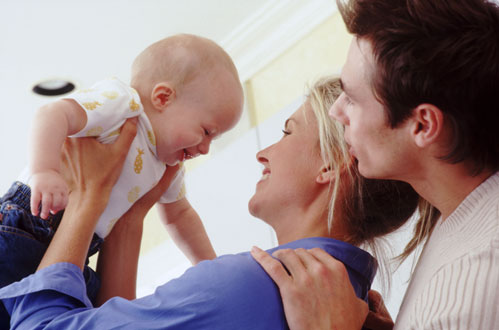 Эмоциональная сфера очень важна для развития дошкольников.  
   Ребенок 3-7лет осваивает социальные формы выражения эмоций; у него формируется чувство долга по отношению к взрослым и сверстникам; получают дальнейшее развитие эстетические, интеллектуальные и моральные чувства; благодаря речевому развитию эмоции становятся осознанными, управляемыми. 
   Эмоции – это показатель общего состояния ребенка, его психического и физического самочувствия.
Факторы, оказывающие влияние на психическое здоровье ребенка
Факторы социально-культурного характера:
      - ускорение темпа жизни
      - дефицит времени родителей
      - недостаток условий для снятия напряжения и расслабления
      - загруженность родителей и невротизация взрослых
      - неумение решать внутриличностные конфликты и отсутствие возможности оказать психотерапевтическую помощь

2. Социально-экономические факторы:
      -  неудовлетворительные жилищно-бытовые условия
       - ранний выход матери на работу

3. Социально-психологические факторы:
       -  дисгармония в семейных отношениях
       -  дисгармония в семейном воспитании
       - нарушение в сфере детско-родительских отношений
Признаки 
стрессового состояния ребенка
Как может проявляться стрессовое состояние ребенка?
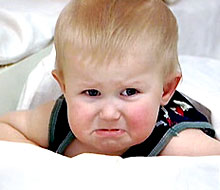 Трудности с засыпанием, неспокойный сон
 Частая усталость
 Участившаяся беспричинная обидчивость, слезливость или, наоборот, проявление агрессии (жалобы, обзывания)
 Участившиеся случаи невнимательности, рассеянности
  Беспокойство, непоседливость
  Частое проявление упрямства, капризов
  Навязчивые привычки – сосание пальца, грызение ногтей, накручивание волос на палец
 Стойкое нарушение аппетита или, наоборот, переедание
 Стремление к уединению
 Невротические проявления – моргание глазами, подергивание плеч, дрожание рук
 Дневное или ночное недержание мочи
Родительские   установки

   Родительские установки - совокупность родительского эмоционального отношения к ребенку, восприятие ребенка родителем и способов поведения с ним.

Рассмотрим следующие ситуации:
Очень часто в поликлинике можно слышать раздраженные высказывания родителей в адрес своего расшалившегося малыша: «Хватит капризничать, а то оставлю тебя здесь».
«Часто встречается ситуация, когда ребенок отказывается убирать свои игрушки. Что порой говорят родители в этом случае?»
Упражнение 
«Родительские установки»
Перед вами таблица-бланк с негативными установками, которые иногда даются ребенку. Предположите, какие последствия могут повлечь подобного рода установки? Попробуйте изменить негативную установку на позитивную.
Одно из основных условий полноценного развития ребенка – психологическая защищенность, то есть осознание того, что его любят в любых жизненных ситуациях.
   Слушать и чувствовать ребенка непросто для взрослого.  Именно в диалоге рождается доверие и взаимопонимание, умение видеть чувства свои и окружающих. 
   А это важнейшая задача воспитания ребенка дошкольного возраста и одна из целей подготовки его к обучению в школе.